Словосполучення. Відмінність словосполучення від речення
Інструктаж до уроку
Переглянути відео до уроку https://www.youtube.com/watch?v=WRoRwtH5G4c
Виконати всі завдання презентації (письмово).
Надіслати всю роботу.
Робота в зошиті
Двадцять третє лютого 
Класна робота
Відмінність словосполучення від речення
Пригадаймо
Словосполучення
Головне - слово, від якого ставиться питаннядо
Залежне – слово, до якого ставимо питання.



Не є словосполученням
1. Підмет і присудок  (Прийшла весна )
2. Іменник з прийменником  (У лісі)
3.Однорідні члени речення ( Мама і тато)
4. Фразеологізми (Байдики бити)
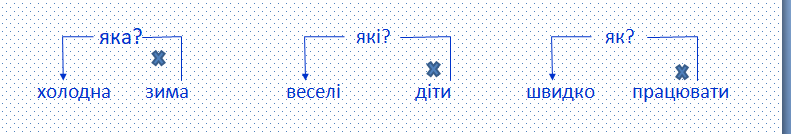 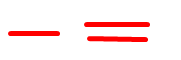 Замініть подані словосполучення новими. Визначте головне та залежне слово в словосполученні.
ЗРАЗОК: запах меду – медовий запах, мити посуд – миття посуду.
Площа села - 
Вулиця міста -
Вирощувати пшеницю - 
Вірити в дружбу -
Вправа 405 ( 1 речення)
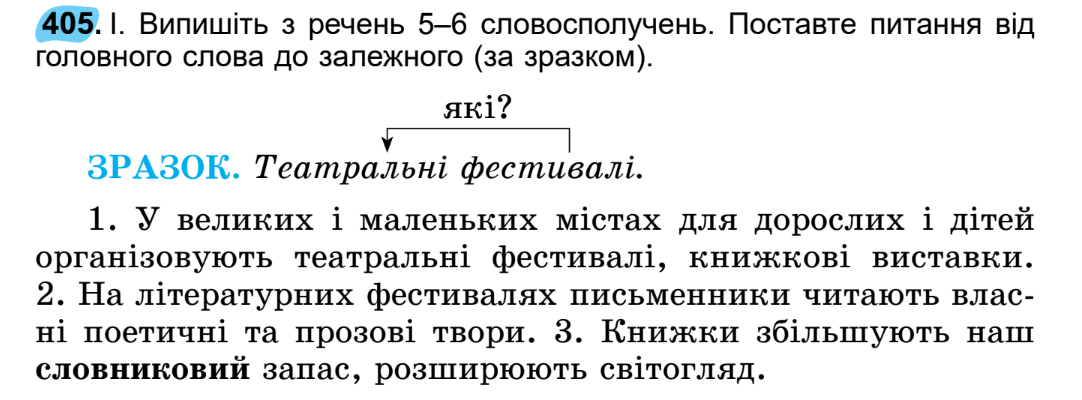 Синтаксичний розбір словосполучення
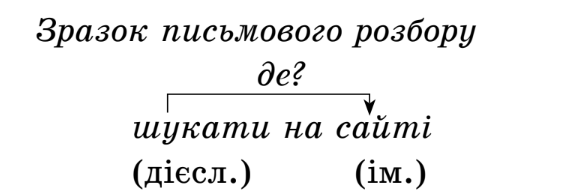 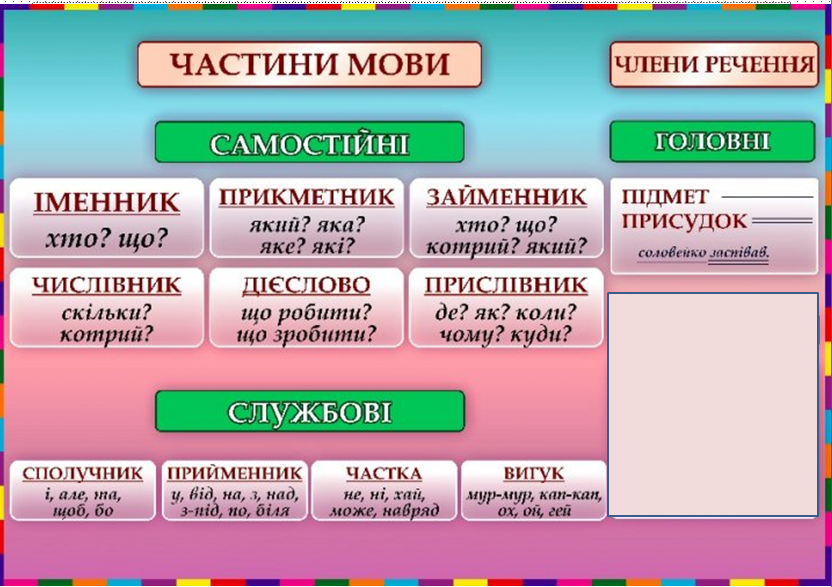 Вправа 409
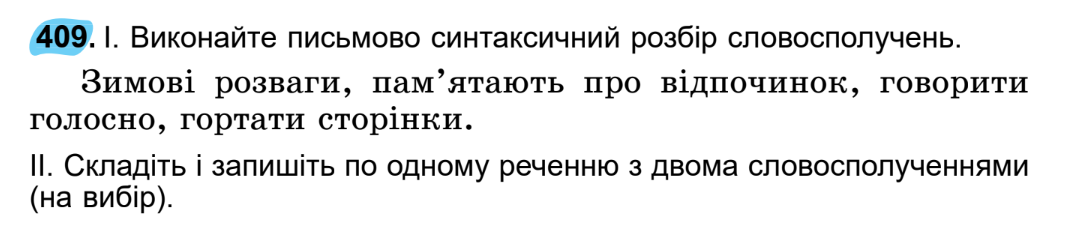 Пограймо!
https://wordwall.net/uk/embed/ccbffea0402f41e6abc160463524c496?themeId=23&templateId=5&fontStackId=0
Домашнє завдання
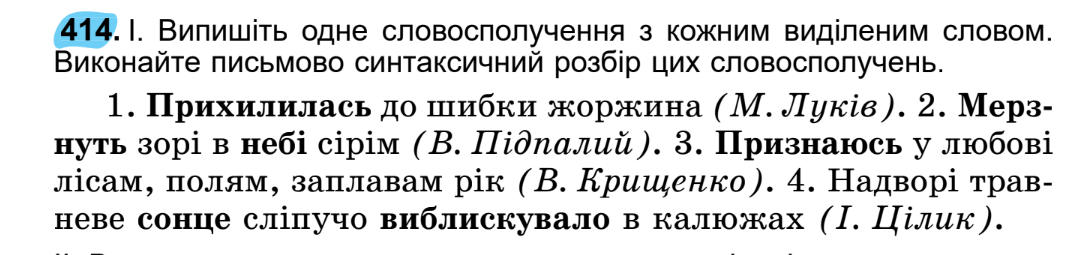